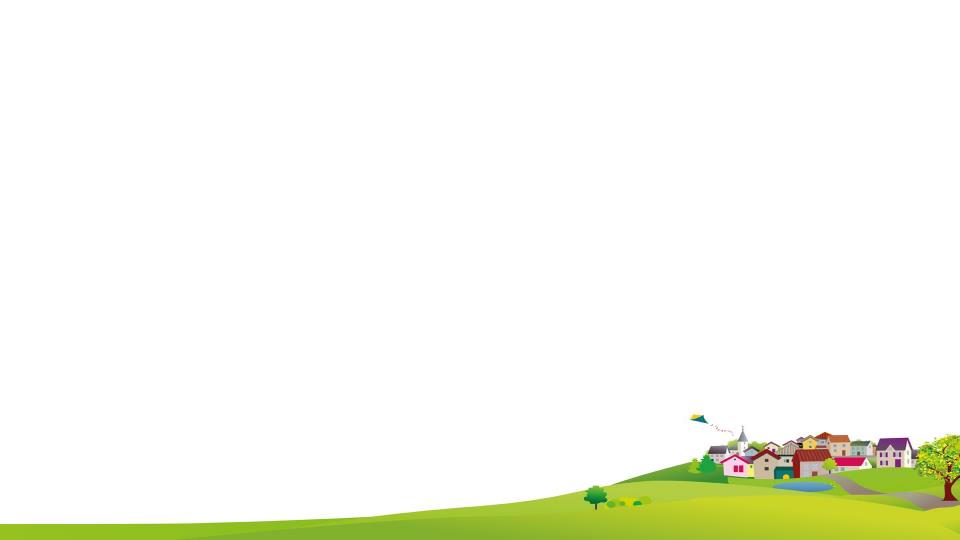 Influencing behaviour – can housing learn lessons from health advocates?

Francesca Nelson
Saxon Weald
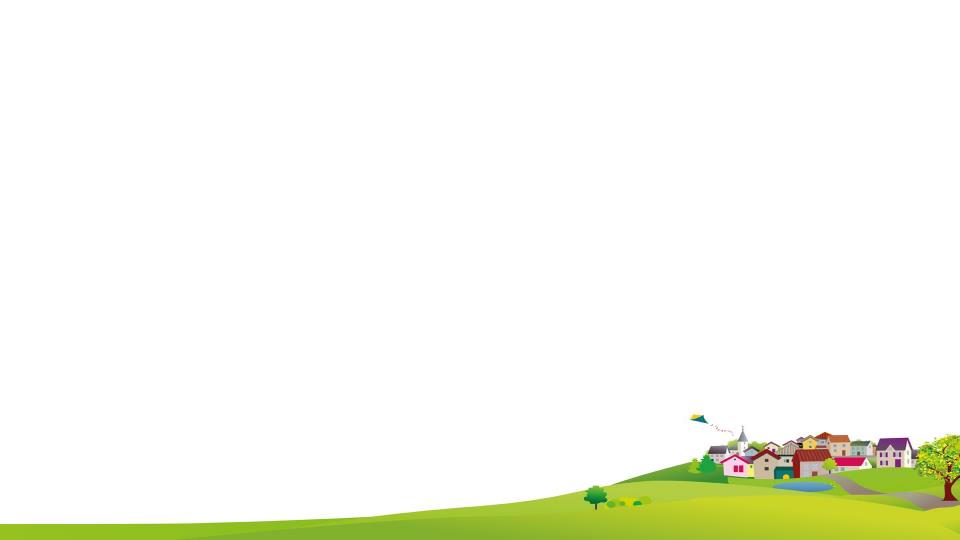 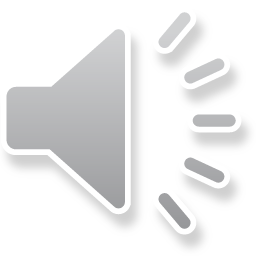 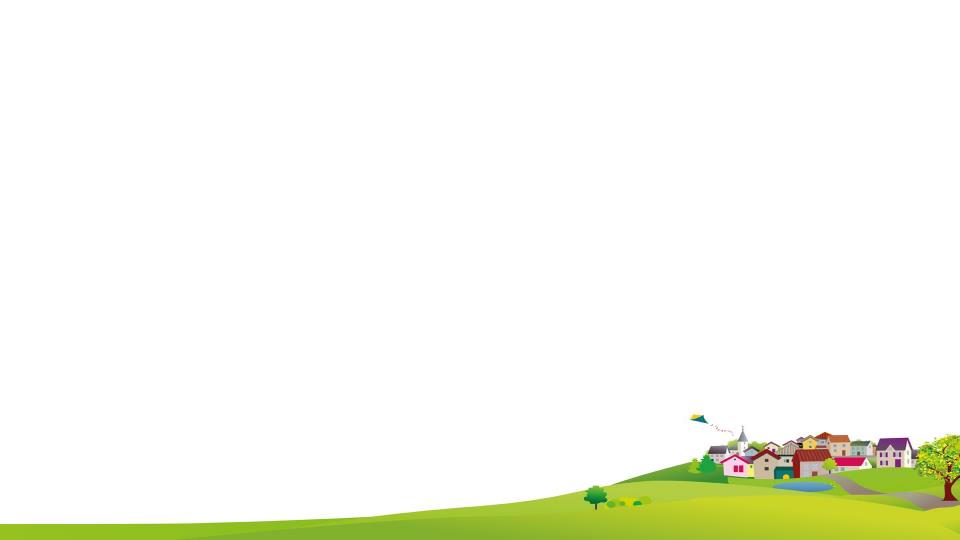 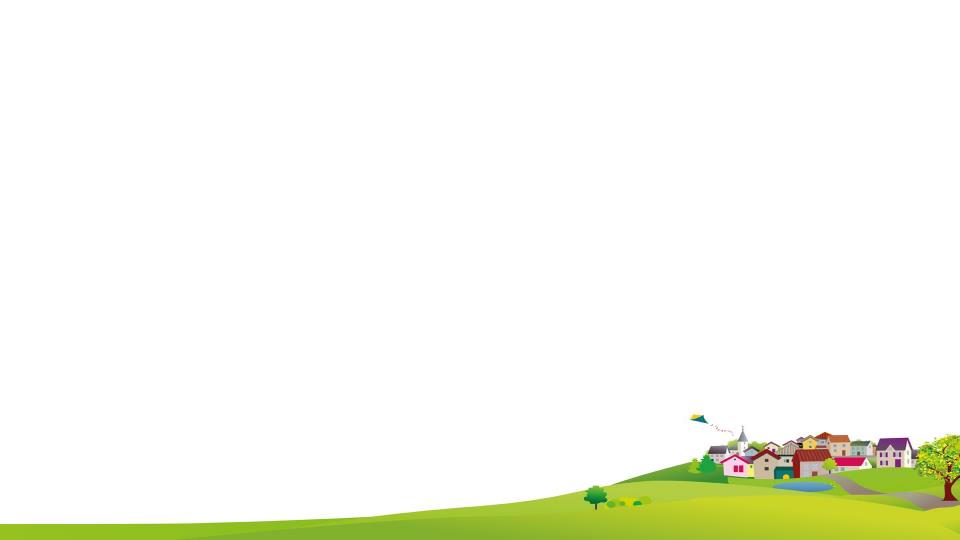 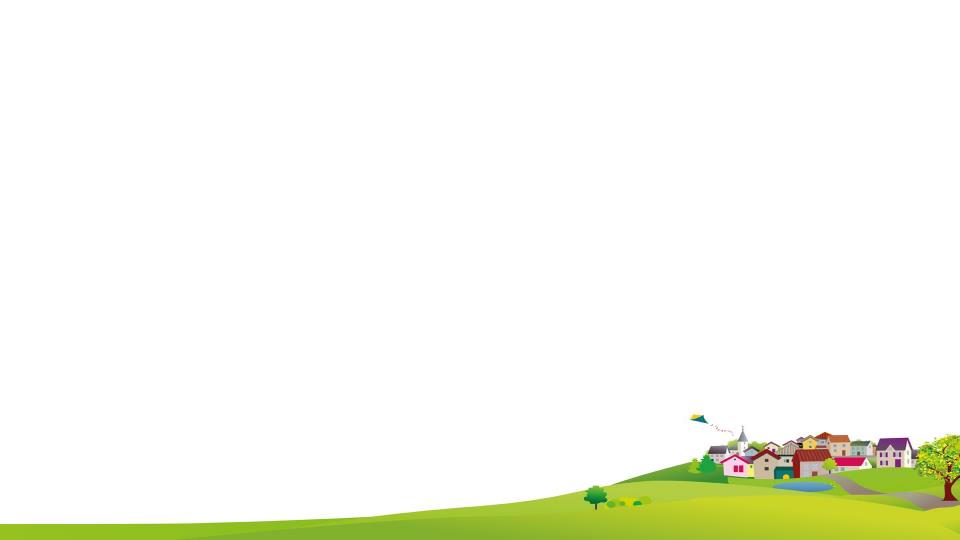 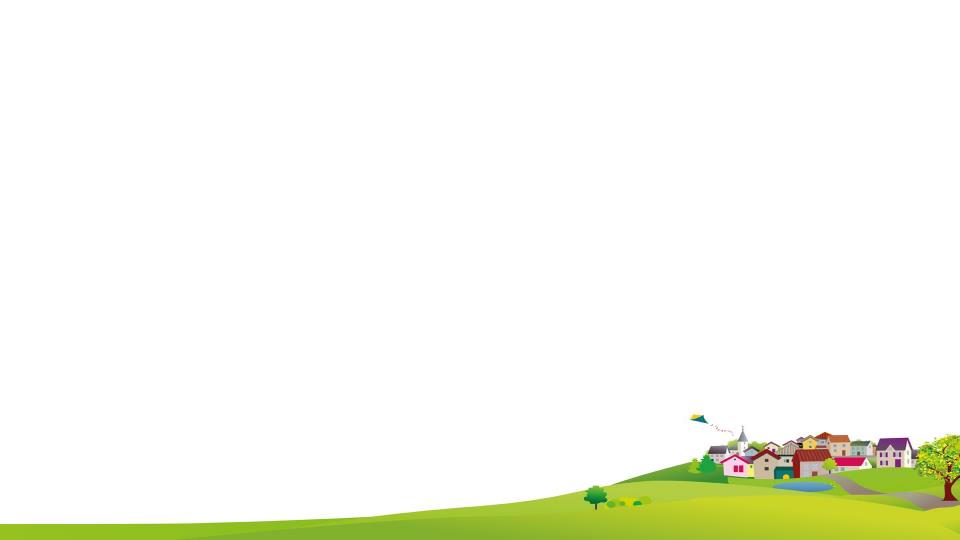 YouTube clip
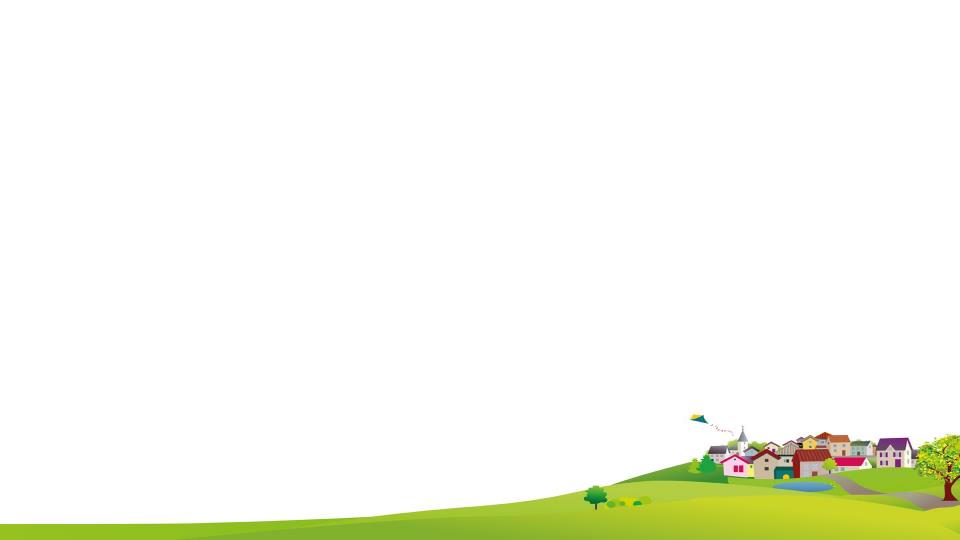 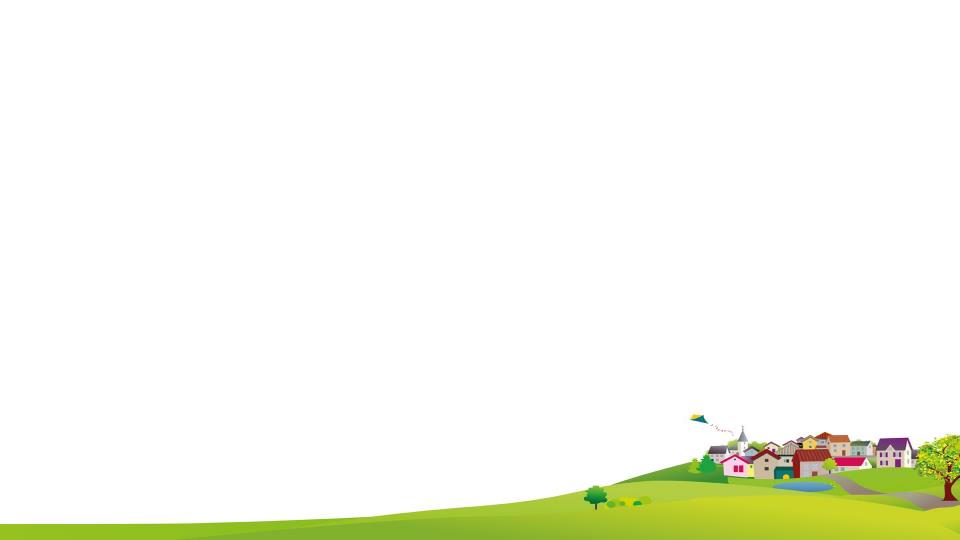 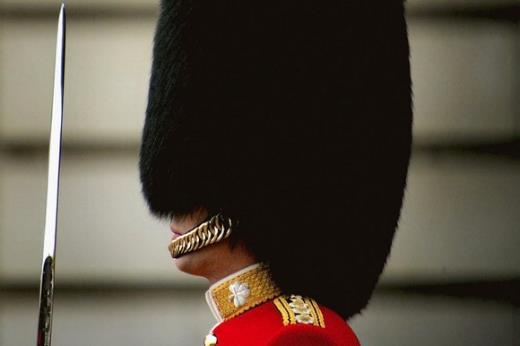 From The Sunday Times, 2012
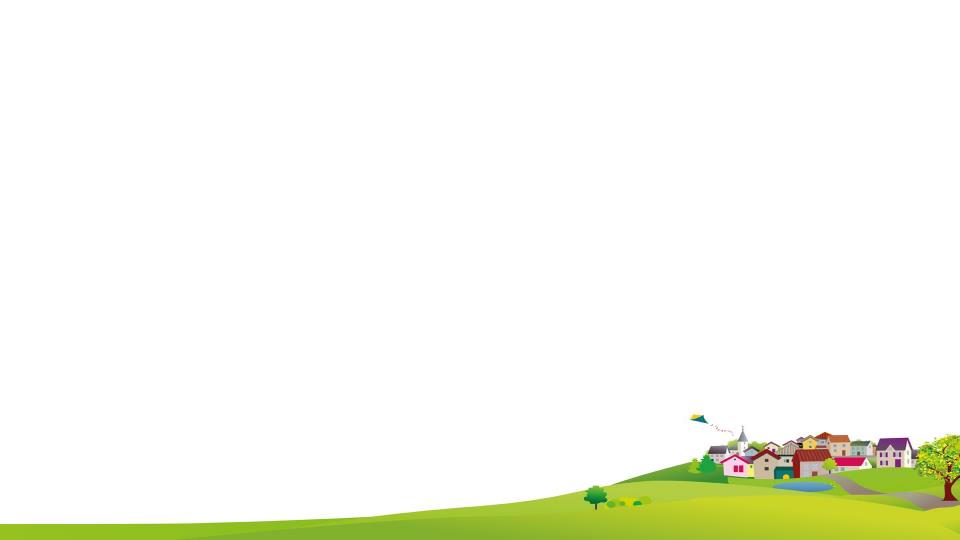 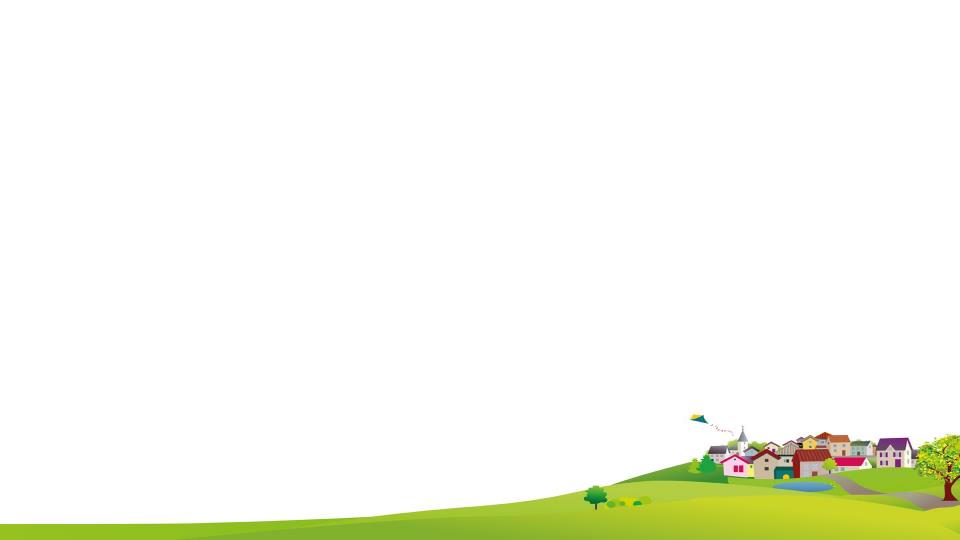 Key findings

 All had partners who were working
All knew something about Universal Credit, but were unsure about the detail
None wanted the responsibility of administering her housing benefit
All feared that they would not be able to budget using a single payment
Two of the three regularly borrowed money from relatives to tide them over, and one of those had also borrowed money from a payday lender
All knew that that rent arrears could mean eviction, even for families
All said that they ‘knew’ they would spend the money allocated to housing benefit on other things
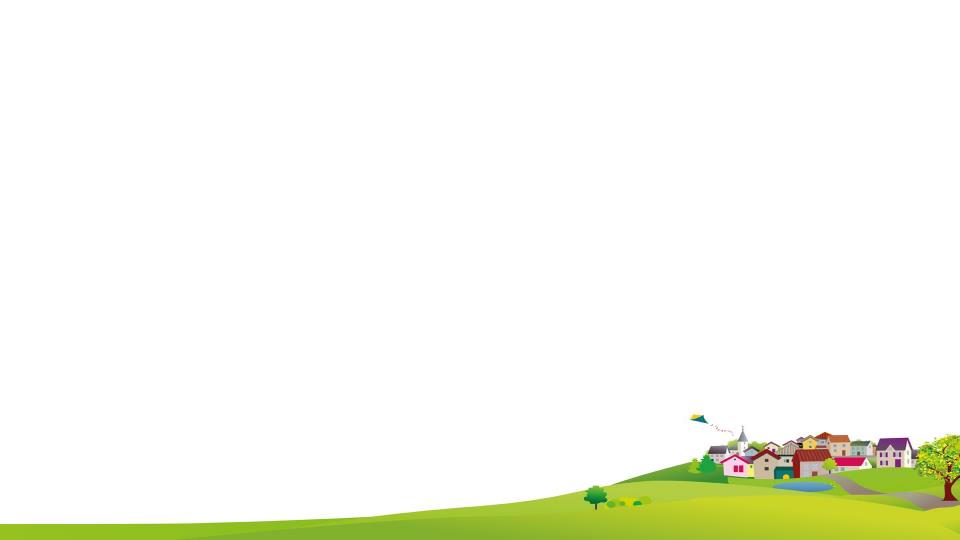 What can we do about it?
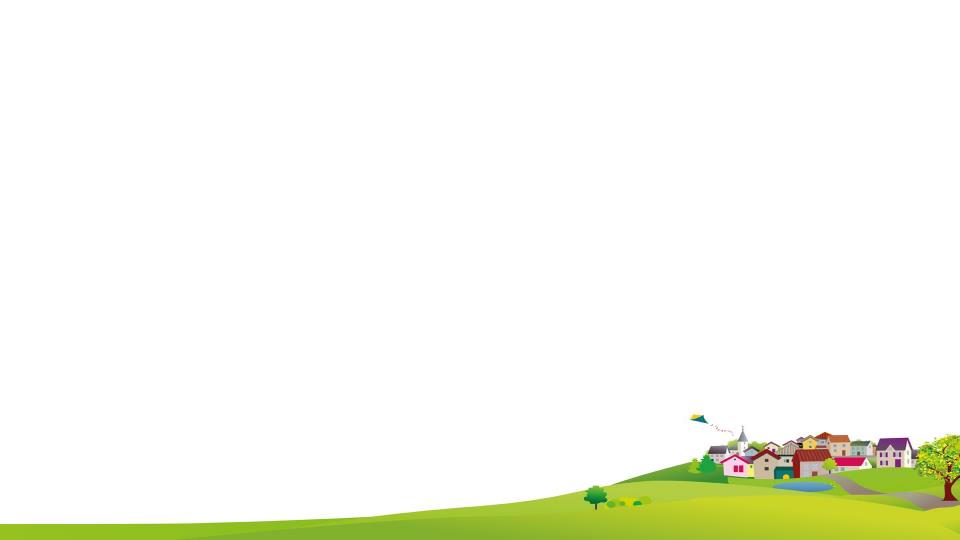 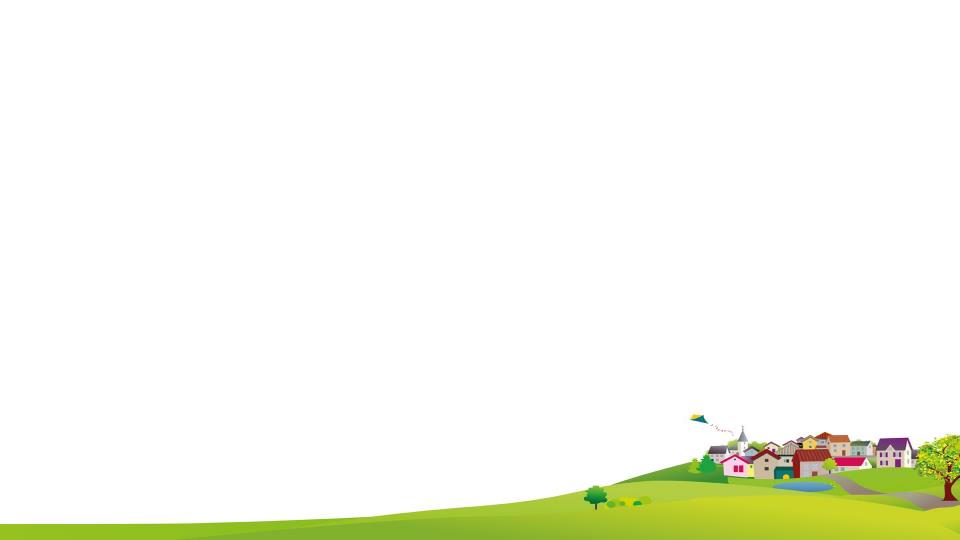 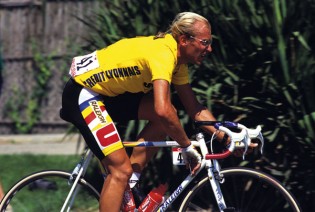 From Cycling Week, 2010
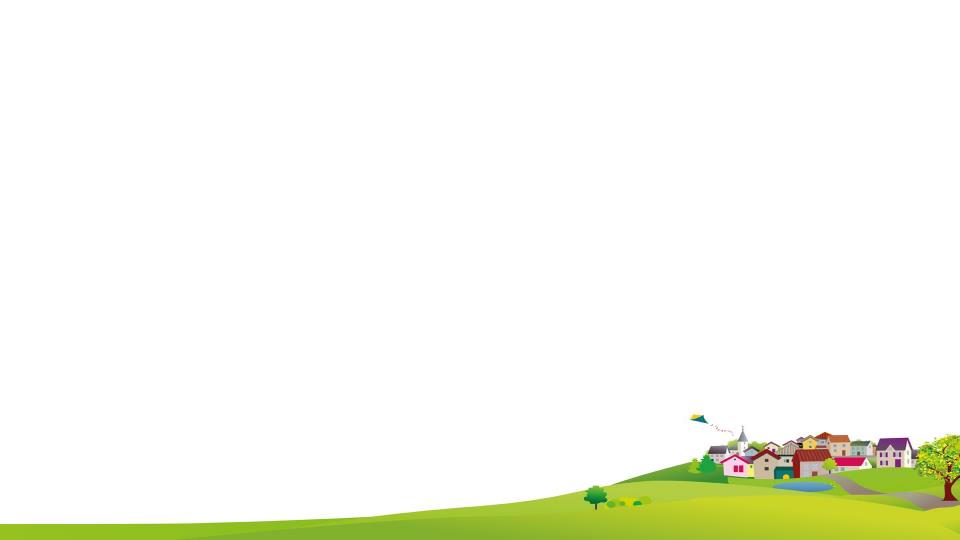 Thank you.


francesca.nelson@saxonweald.com